স্বাগতম
পরিচিতি
রতন কুমার বসাক
সহকারী শিক্ষক
সান্তাহার হার্ভে সরকারি প্রাথমিক বিদ্যালয়।
বিষয় পরিচিতি 
শ্রেণি- তৃতীয়
অধ্যায়- ৪
পাঠ্যাংশ- ২
শিখনফল
৬.১.১ সমাজের বিভিন্ন ধরণের পেশার তালিকা তৈরি করতে পারবে।
৬.১.২ বিভিন্ন ধরণের পেশাজীবীর কাজের বর্ণনা দিতে পারবে।
৬.১.৩ সমাজে সকল কাজই গুরুত্বপূর্ণ তা বুঝতে পারবে।
https://youtu.be/MCIRFZLV064
ভিডিওতে তোমরা কী কী দেখলে?
কেউ মাটির জিনিস বানাচ্ছে, কেউ কাপড় কাটছে, কেউ কাপড় বুনছে, কেউ ঘর তৈরী করছে।
আজকের পাঠ-
যারা তৈরি করেন
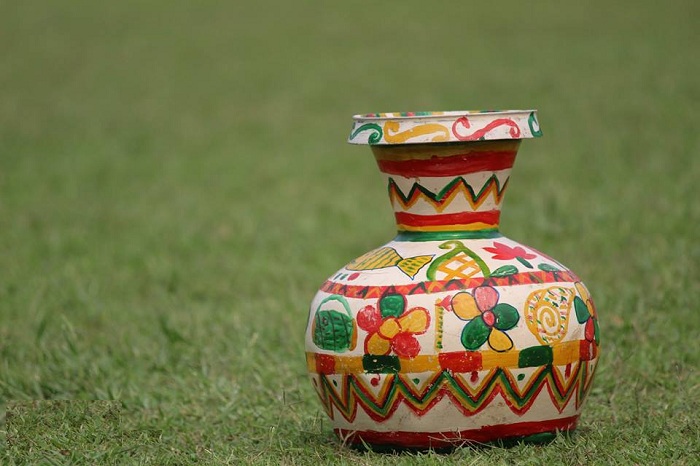 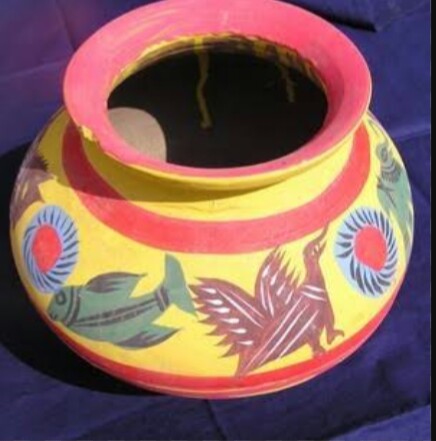 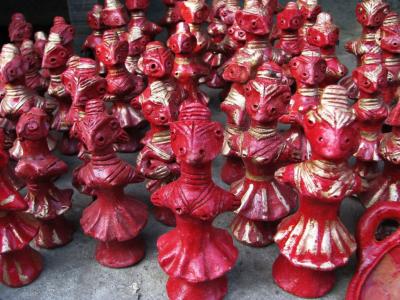 মাটির পুতুল
মাটির কলসি
মাটির হাঁড়ি
একটি ভিডিও দেখি এবং চিন্তা করি
https://youtu.be/M1PvGxbfLCI
কুমার কাদামাটি দিয়ে হাঁড়ি, পাতিল, কলস, টব ইত্যাদি তৈরি করেন। এগুলো আমরা ঘরের কাজে ব্যবহার করি।
একটি ভিডিও দেখি এবং চিন্তা করি
https://youtu.be/bi8eYYbZQUg
তাঁতি সুতি, রেশম ও পশমের সুতা দিয়ে কাপড় বুনেন।
একটি ভিডিও দেখি এবং চিন্তা করি
https://youtu.be/ZYt8maYaqUc
দর্জি কাপড় দিয়ে নানারকম পোশাক তৈরি করেন। আমরা এসব পোশাক প্রতিদিন পরি। বিশেষ উৎসব ও অনুষ্ঠানে নতুন পোশাক পরে আনন্দ পাই।
একটি ভিডিও দেখি এবং চিন্তা করি
https://youtu.be/_NvyPXycrco
রাজমিস্ত্রি ইট, সিমেন্ট, বালু, লোহার রড ইত্যাদি দিয়ে ঘর-বাড়ি তৈরি করেন। গ্রাম ও শহর সব জায়গাতেই এই ধরনের ঘর-বাড়ি রয়েছে।
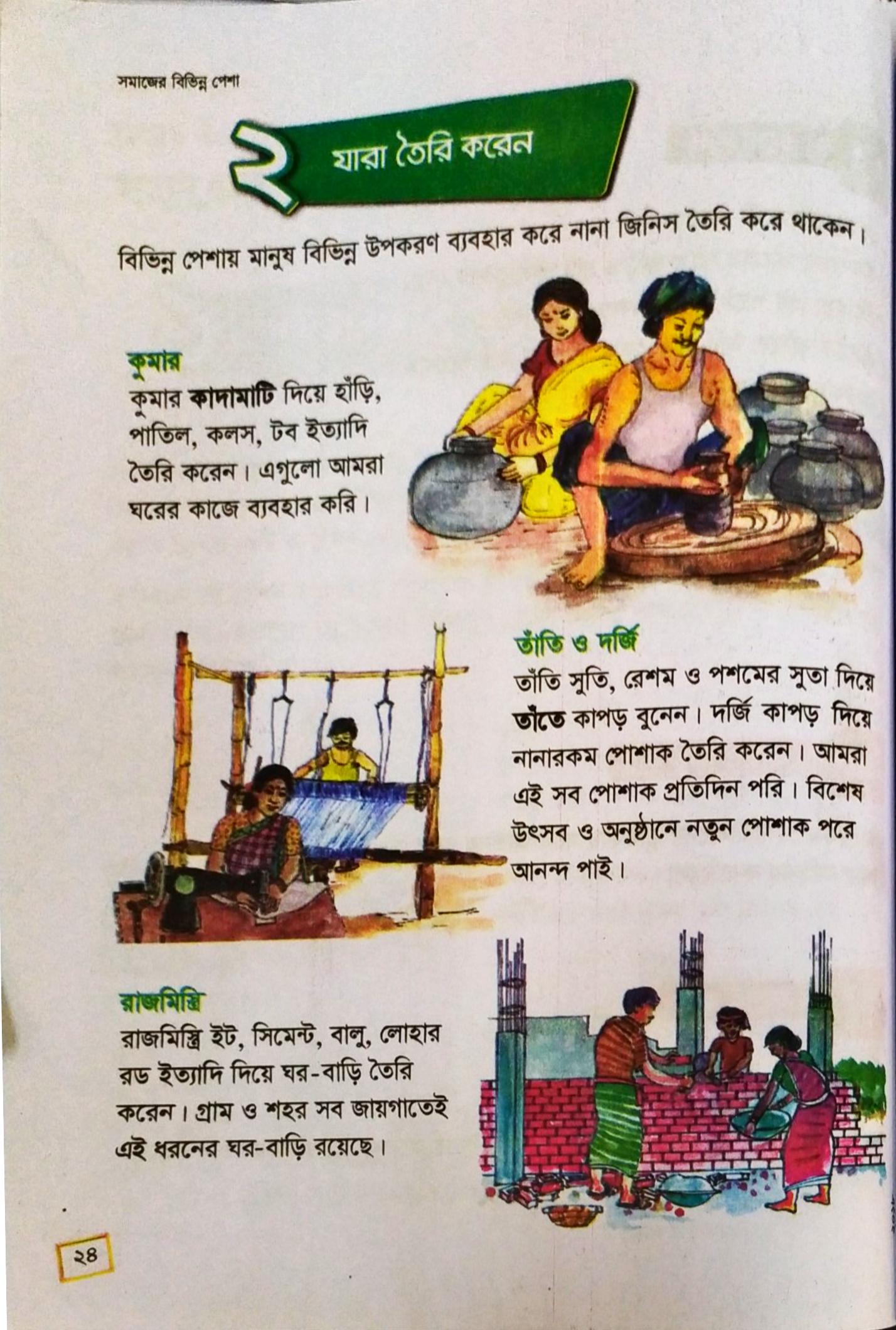 পাঠ্য বই সংযোগ
দলীয় কাজ
একক কাজ
শুন্যস্থান পূরন কর
কাপড়
১। দর্জি ---------------------- দিয়ে পোশাক বানায়।
২। আমরা উৎসবে ------- পোশাক পরি।
৩। টব তৈরি করে -------------- ।
৪। ঘর তৈরি করেন -----------------।
নতুন
কুমার
রাজমিস্ত্রি
একক কাজ
দর্জি ও তাঁতি আমাদের কীভাবে উপকার করে লিখ।
মূল্যায়ণ
যারা কোন কিছু তৈরি করেন এরকম ৪ টি পেশার নাম বল।
বাড়ির কাজ
1) তোমাদের বাড়িতে আছে এমন কয়েকটি মাটির জিনিসের নাম লিখে আনবে।
2) কুমারের কাজের বর্ণনা 3টি বাক্যে লিখ।
ধন্যবাদ সবাইকে